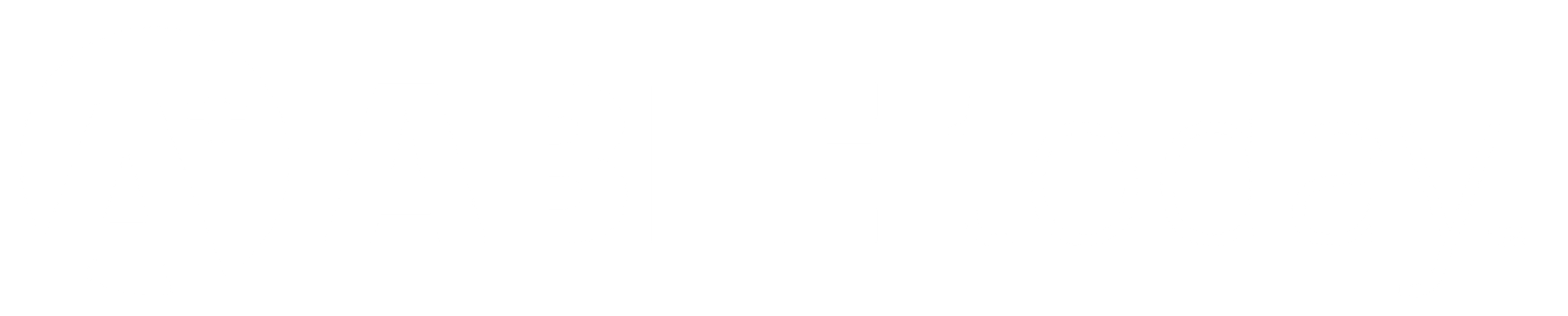 ABLE accounts
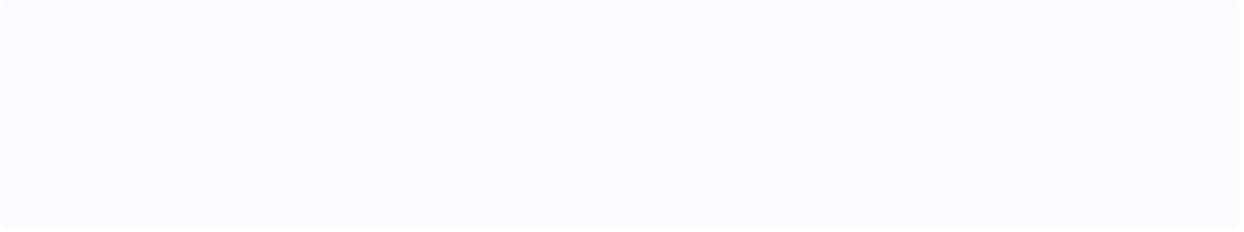 ABLE accounts
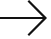 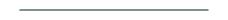 Expanding Financial Empowerment and 
Community Inclusion for People with Disabilities
www.ABLETODAY.org
[Speaker Notes: Type your notes]
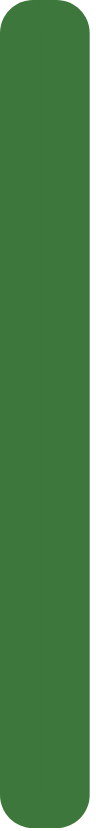 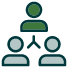 Who is this presentation for?
ARE YOU?
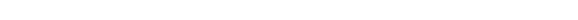 WHO IS THIS PRESENTATION FOR?
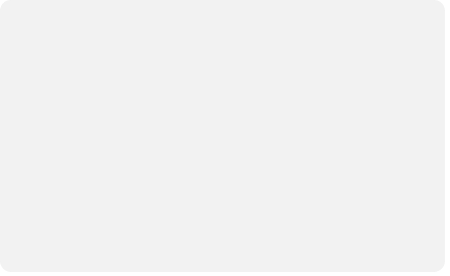 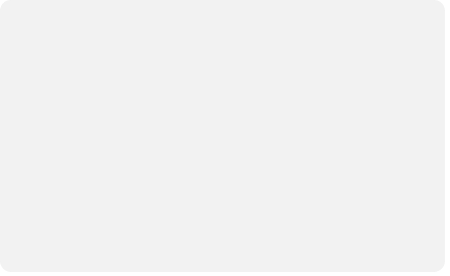 A person with a disability 
that plans your finances month-to-month to ensure you do not lose your benefits like SSI and Medicaid?
A family member 
or caregiver 
that supports a person with a disability but are concerned how they will live, work, and enjoy their community in the future?
A disability benefits provider, financial advisor or special needs trust lawyer that monitors the asset limits for people with disabilities?
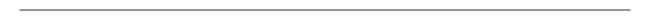 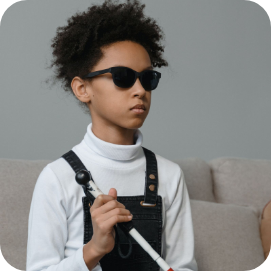 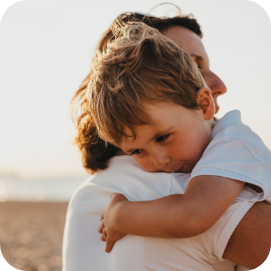 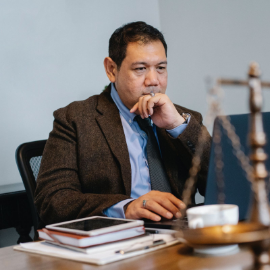 [Speaker Notes: Type your notes]
IMAGINE 
If People with Disabilities Could...
Imagine if people with disabilities could
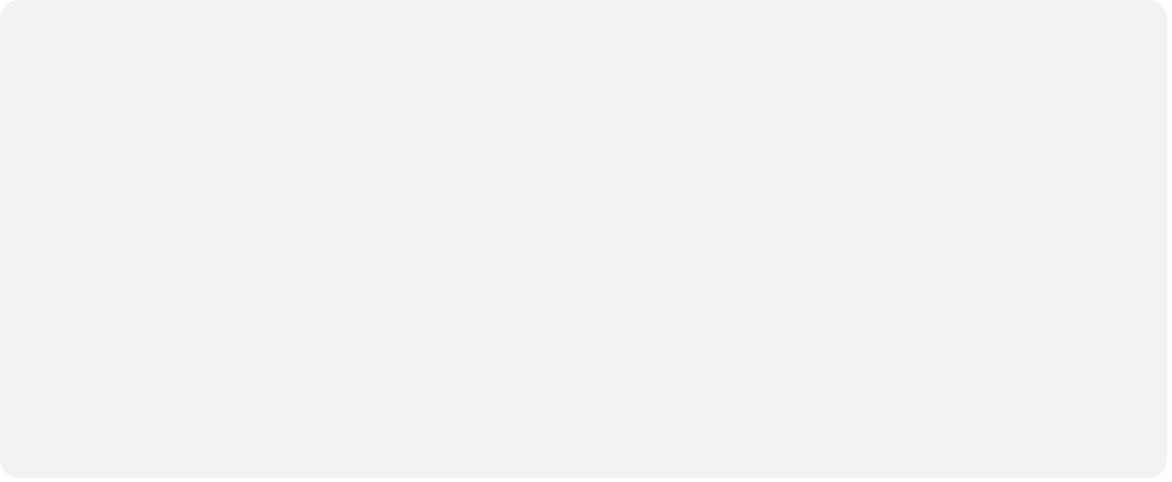 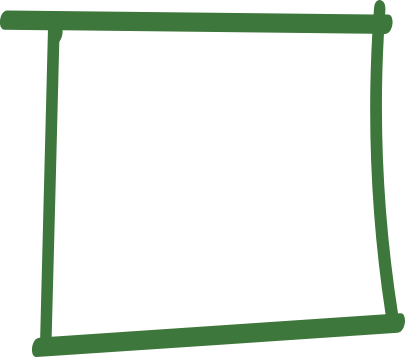 Save money in their own names – 
and more than just $2,000
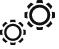 Move from a 
monthly 
financial plan to a 
lifetime 
financial plan
Accumulate wealth without losing their eligibility for benefits
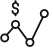 Work without having to “spend down” their current or future income
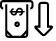 ABLE accounts make these choices possible
[Speaker Notes: Type your notes]
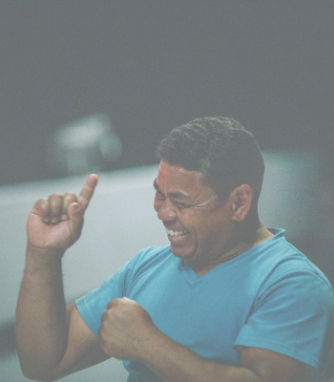 What is an ABLE Account?
What is an ABLE account?
ABLE accounts are savings and investment tools, built specifically for people with disabilities, that allow them to save money without impacting public benefits. ABLE accounts are offered under Section 529 of the U.S. Tax Code.
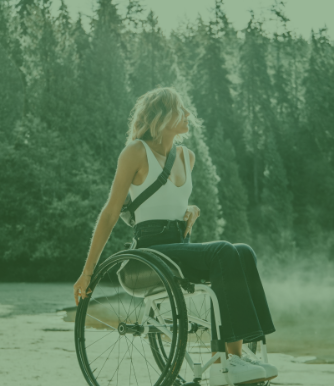 [Speaker Notes: Type your notes]
ABLE ACCOUNTS | BY THE NUMBERS
ABLE Accounts by the numbers
Accounts are offered through state-run ABLE Programs
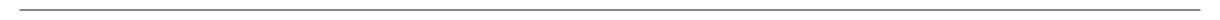 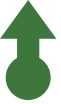 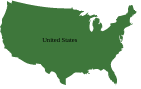 46 STATES + DC
120,000+ Total Accounts
There are currently 49 total ABLE Programs offered through each state, some with nationwide offerings as well.
As of 2022, there are currently more than 120,000 total ABLE accounts - increasing every day.
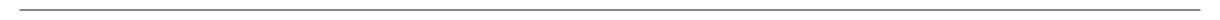 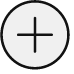 Over $1 Billion in Nationwide ABLE accounts
People with disabilities and their families believe are using ABLE accounts as savings, checking and investments accounts. The amount of money flowing through this vehicle keeps growing and growing.
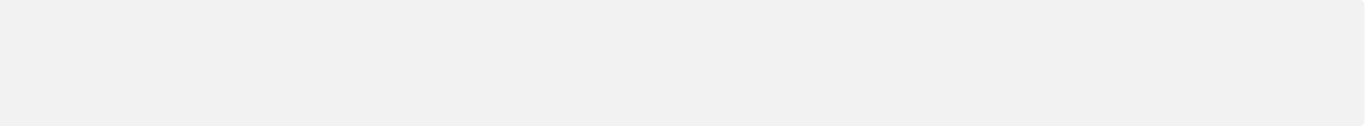 visit OUR WEBSITE TO FIND YOUR STATE'S PROGRAM: abletoday.org/able-programs
[Speaker Notes: Type your notes]
OWNERSHIP
Ownership
ABLE Accounts arE owned by the person with the disability.
02
01
03
Opportunity
Multiple Functions
Spend Down Alternative
Financial empowerment 
and community inclusion
Short-term spending and 
long-term savings
An alternative option 
for “spend down”
05
04
Tax Benefits
Easy To Use
Tax-free earning 
and deductions
Easy to open, close, and use –  similar to a regular bank account!
[Speaker Notes: Type your notes]
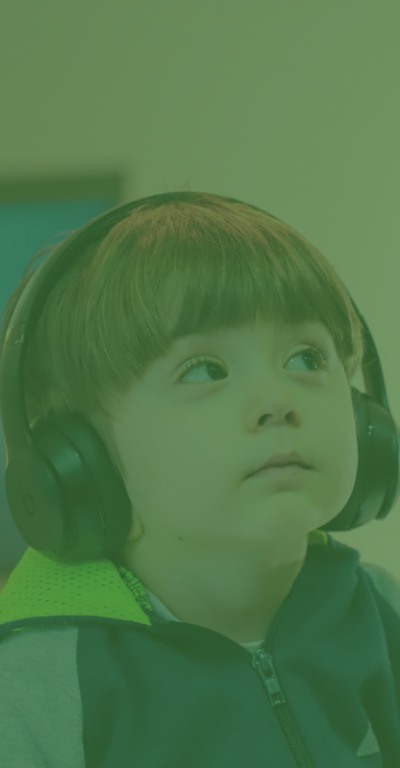 WHO IS ELIGIBLE?
Who is eligible?
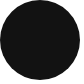 ABLE accounts are for individuals whose disability began before age 26.
1
26 YEARS OLD
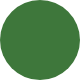 The disability must be long-term (more than 12 months) and must cause “marked & severe functional limitations.”
2
LONG-TERM
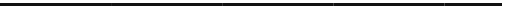 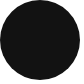 You are eligible for SSI or SSDI; or a doctor has diagnosed you with a disability (physical or mental).
3
DIAGNOSIS
Note: you do not have to be on public benefits to open up an ABLE account
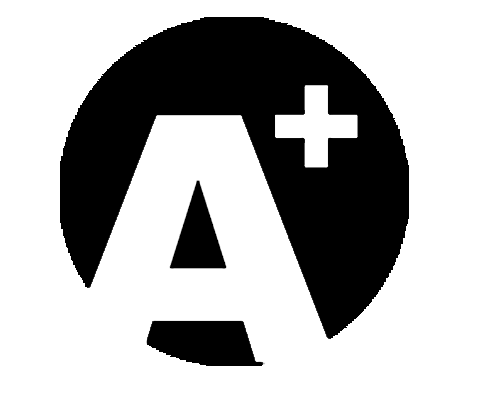 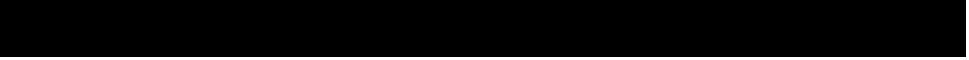 [Speaker Notes: Type your notes]
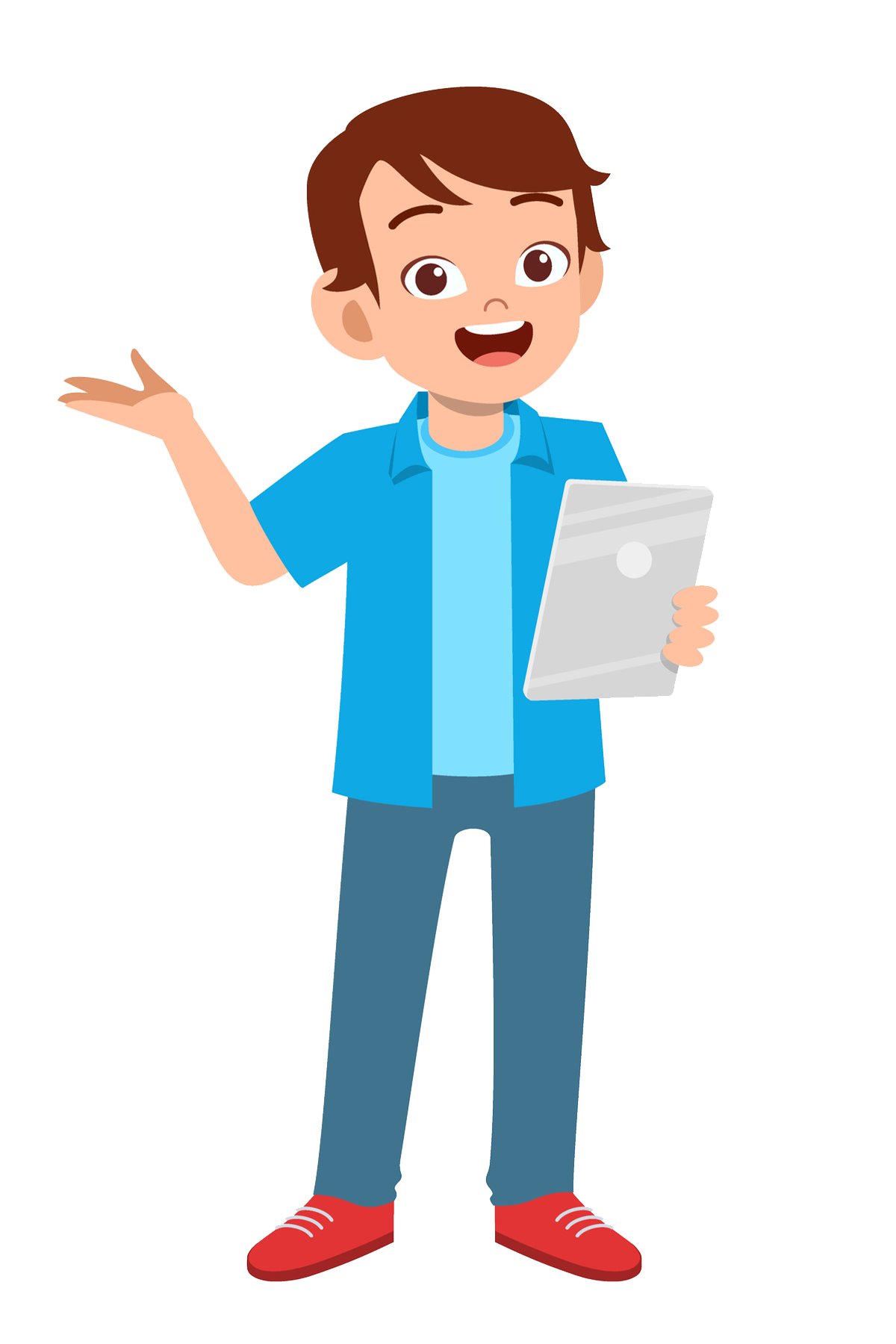 MEET AMANDA & DALTON
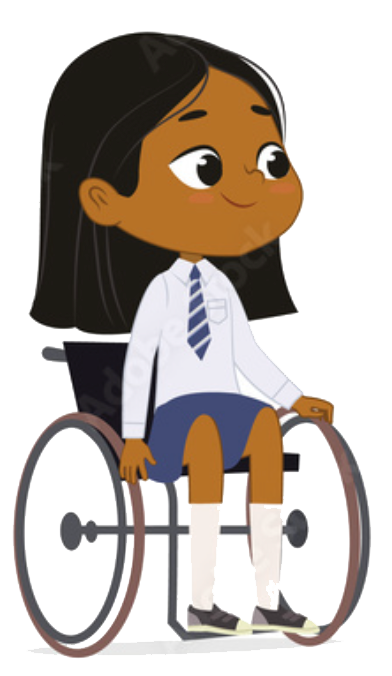 Meet Amanda & Dalton
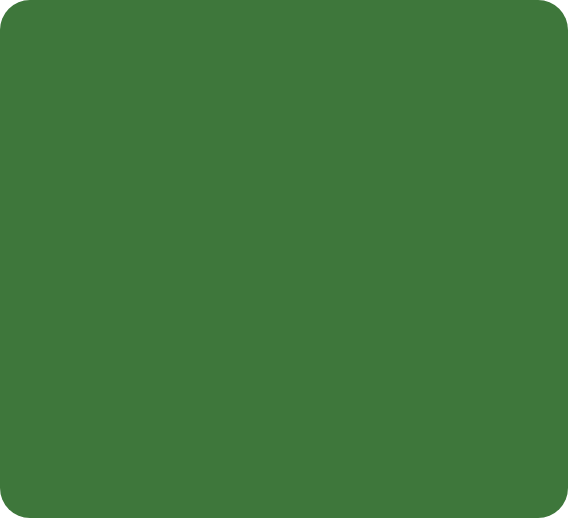 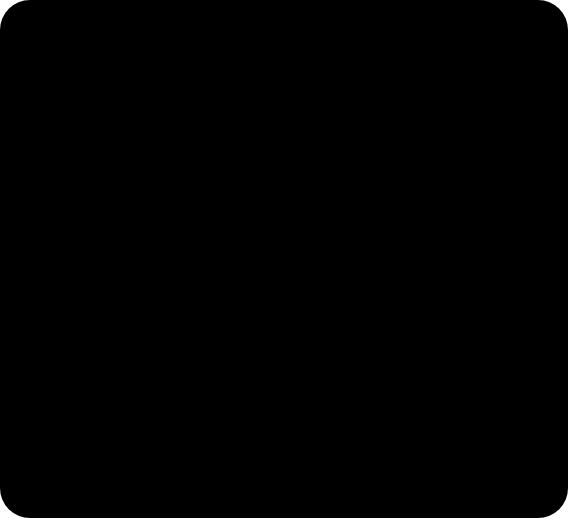 AMANDA
13 YEARS OLD
DALTON
34 YEARS OLD
Dalton has a developmental disability and is employed. Dalton receives SSI, which he uses for his monthly rent payments. He wants to purchase his own home one day, but because of SSI limits, Dalton cannot save up money for a down payment. Dalton wants to plan for his future and keep his benefits.
Amanda has a physical disability and will utilize Medicaid services throughout her life. Amanda’s parents are saving for her to go to college. They are concerned about who will support and care for Amanda when they are gone. Amanda’s parents want to plan for the future.
[Speaker Notes: Type your notes]
Who Can Serve as an ABLE Account Support Person
Can be an individual or an organization 
Supporters can manage multiple accounts at once
Who Can Serve as an ABLE Account Support Person
1
2
3
4
Power of Attorney
Conservator
Guardian
Spouse
5
6
7
8
Parent
Sibling
Grandparent
Representative Payee
.
.
.
.
.
.
.
.
[Speaker Notes: Type your notes]
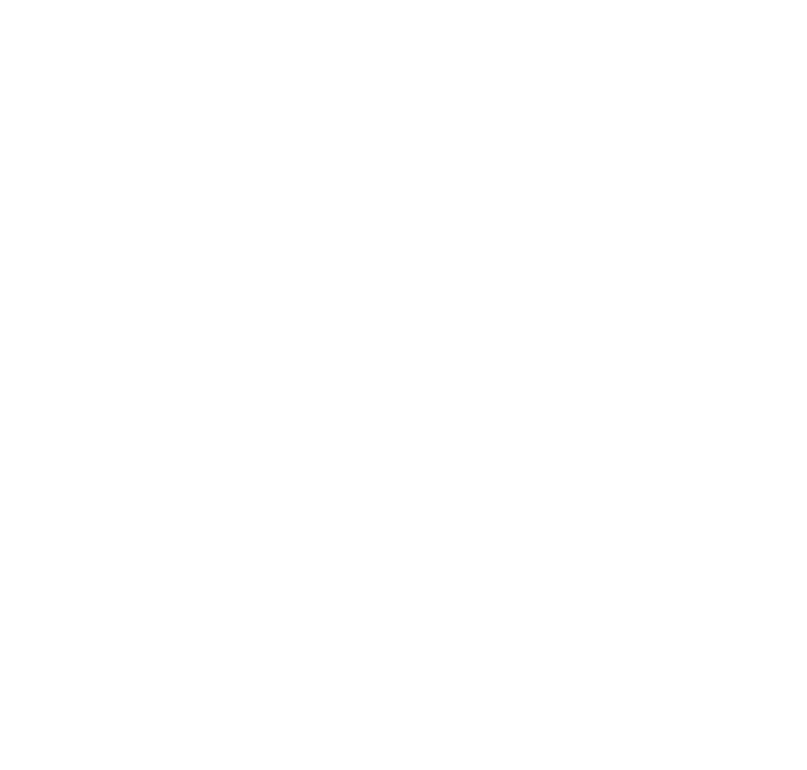 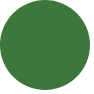 General Banking
Getting money in
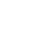 Deposit money electronically or by check
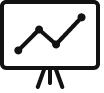 GETTING MONEY IN
Features
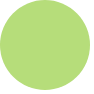 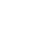 Most programs allow payroll deductions and e-gifting
ABLE OFFERS A VARIETY OF OPTIONS FOR GETTING MONEY INTO YOUR ACCOUNT
Rollover
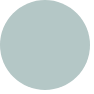 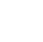 Can also rollover money from a 529 College Savings Account
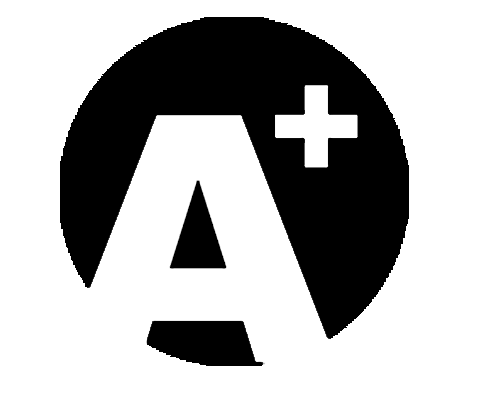 [Speaker Notes: Type your notes]
How much can you contribute?
How much can you contribute?
ABLE ACCOUNTS HAVE LIMITS BASED ON EMPLOYMENT STATUS
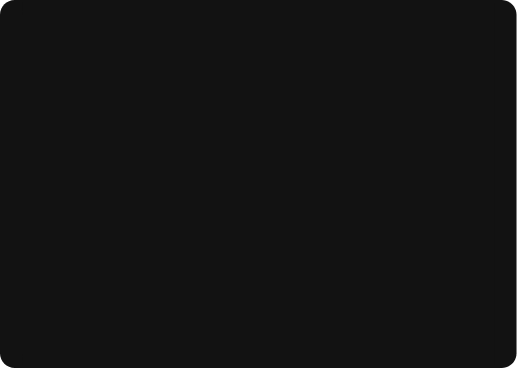 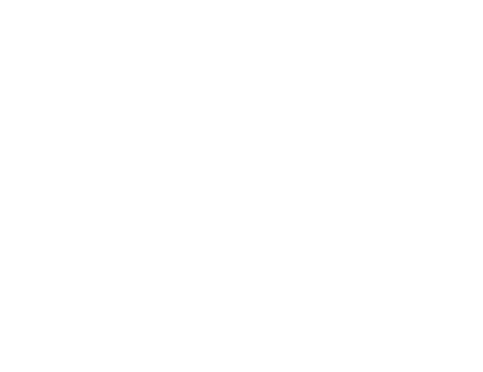 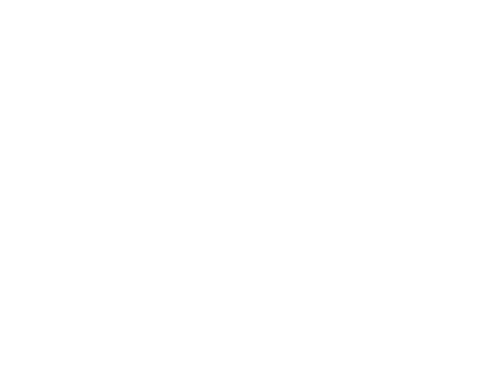 LIFETIME
IF EMPLOYED
ANNUAL
$400,000+
$16,000
$28,880
Contributions can come from any source including directly from the ABLE account enrollee, family, friends, organizations, nonprofits,
and employers
The person with the disability can contribute up to an extra $12,880+ more every year (if they are not contributing to their workplace retirement account)
Programs also have balance limits that differ by State ($400,000-$500,000+)
[Speaker Notes: Type your notes]
ANNUAL COSTS
Annual costs
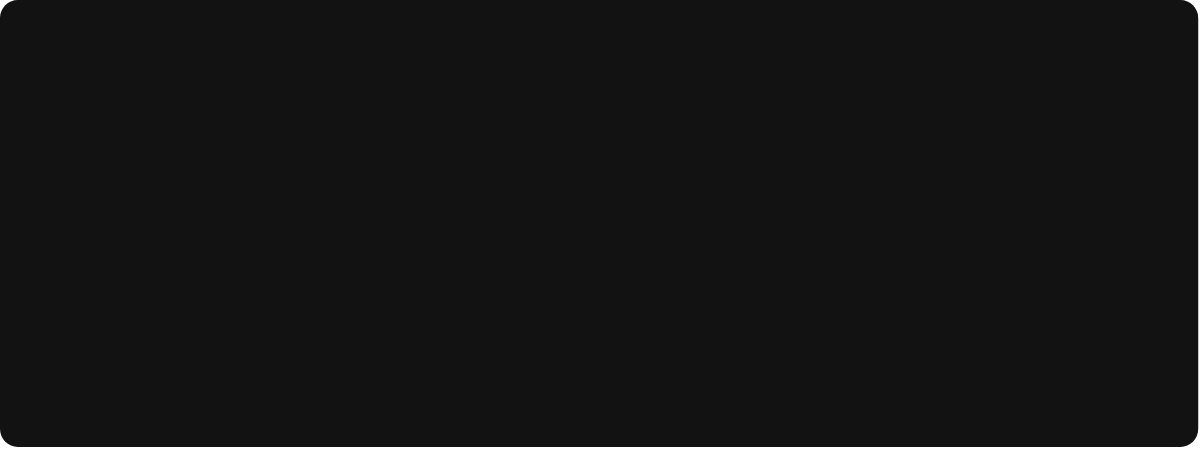 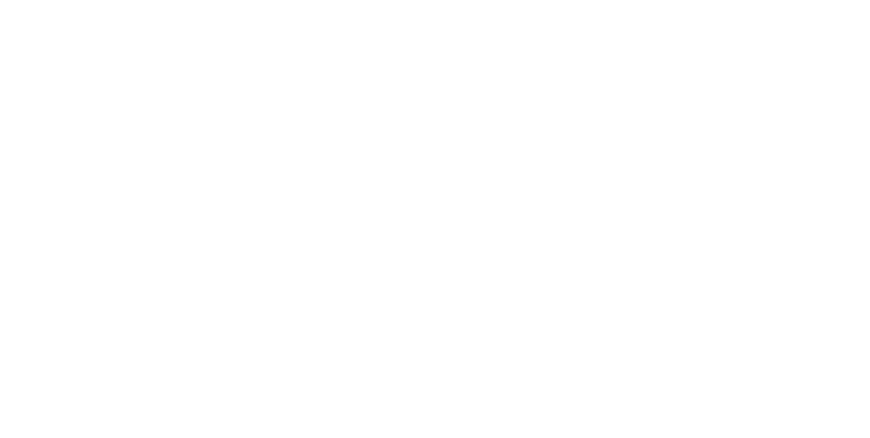 Annual Account Fees:

RANGES
 $0 to $60
Asset-Based
Fees:

RANGES
 0% to 0.9%
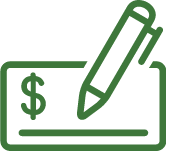 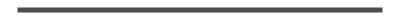 Account Management Fee
Investment Management Fee
[Speaker Notes: Type your notes]
INVESTMENT OPTIONS
Investment options
Most ABLE accounts offer multiple places to put your money:
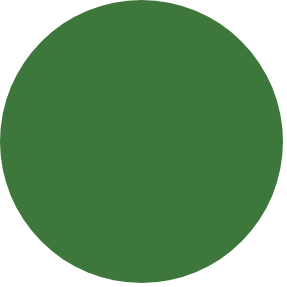 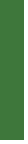 You can pick one option or spread your money across multiple options.
CHECKING
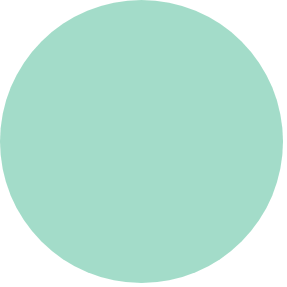 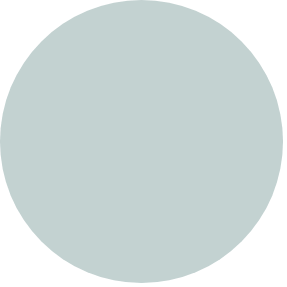 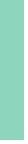 Choose from:
  
   (a) Checking and savings options 
             - FDIC insured
  
   (b)  Market-based investment options 
             - stocks, bonds, etc
SAVINGS
INVESTMENTS
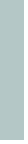 [Speaker Notes: Type your notes]
Spending Your Funds
Spending your funds
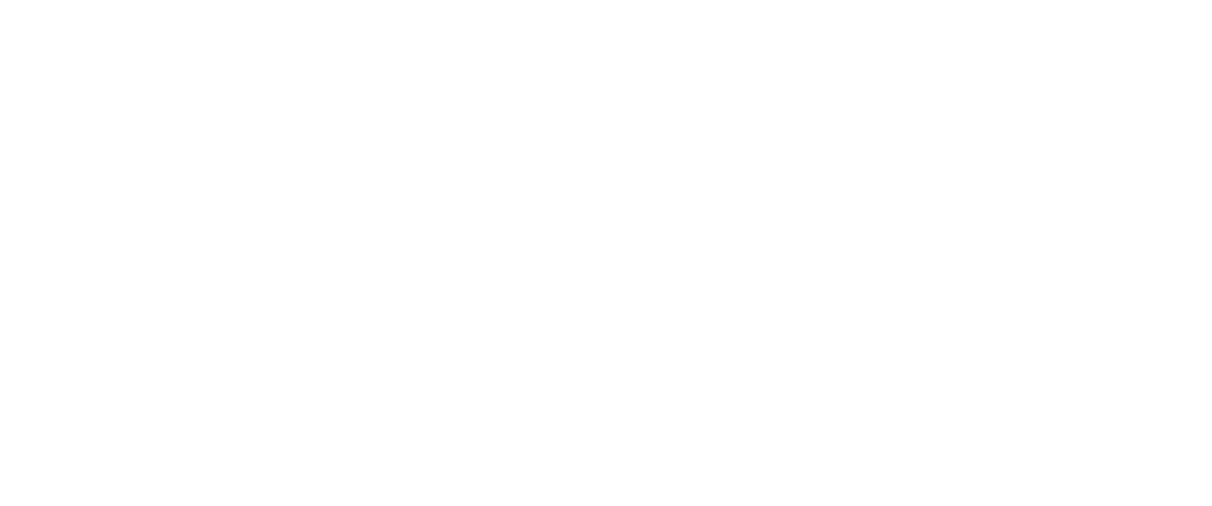 A “Qualified Disability Expense” (QDEs) is anything that relates to the disability and 
helps maintain or improve health, independence, or quality of life
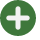 Housing and Rent
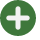 Transportation
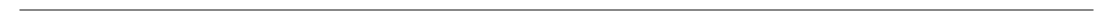 Assistive Technology
Health & Wellness
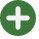 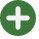 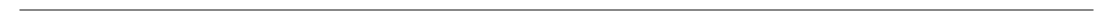 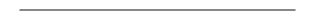 Basic Living Expenses
Education
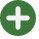 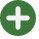 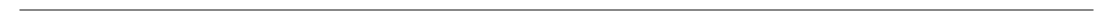 Financial Management
Legal Fees
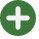 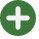 [Speaker Notes: Type your notes]
How to Withdraw Money from Your ABLE Account
How to Withdraw Money from Your ABLE Account
DIFFERENT PROGRAMS HAVE VARIOUS OPTIONS
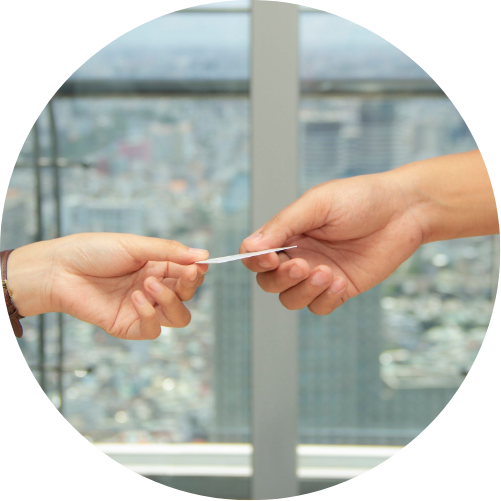 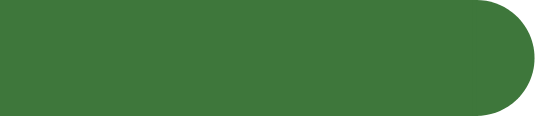 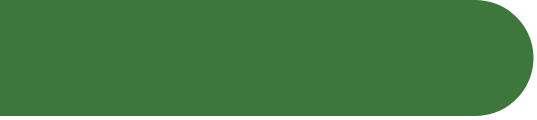 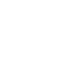 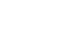 THIRD PARTY CHECKS
CHECKBOOKS
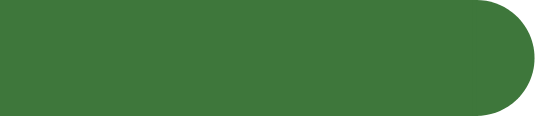 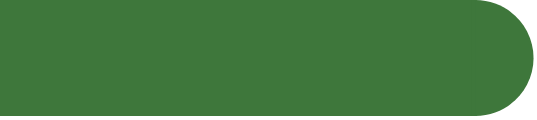 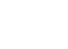 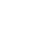 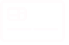 DEBIT CARDS
BANK TRANSFER
[Speaker Notes: Type your notes]
Special Benefits Rules
SSI & Medicaid
Special Benefits Rules
IF YOU 
RECEIEVE
IF YOU 
RECEIVE
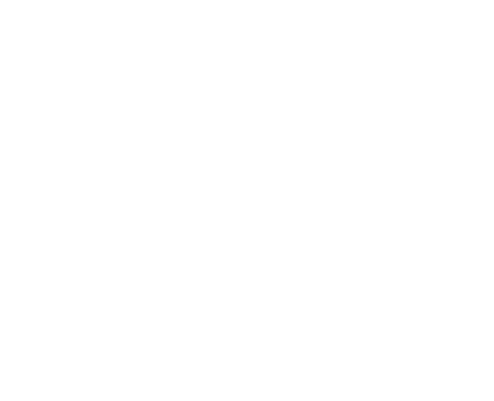 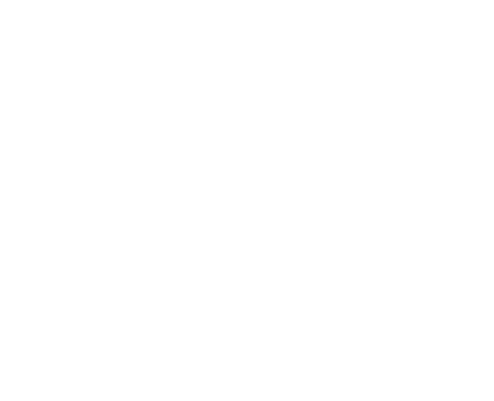 Medicaid
SSI
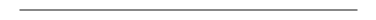 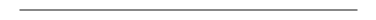 Balances over $100,000 start counting as a resource

If you withdraw money to use for housing, you must spend it within the same calendar month
Medicaid does not have a balance limit

MEDICAID RECOVERY PAYBACK still applies to ABLE, just as it applies to other bank accounts - check with your state to confirm
[Speaker Notes: Type your notes]
What if I already have – or am considering – 
a Special Needs Trust?
What if I already have – or am considering – 
a Special Needs Trust?
Great!  You can use both!  Special Needs Trust can accept larger annual deposits than ABLE Accounts can.  People frequently put large deposits into a Trust, and then regularly transfer that money to an ABLE Account for easy access.
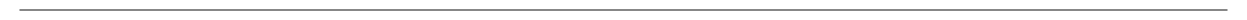 For others, an ABLE Account can complement a Trust as they:
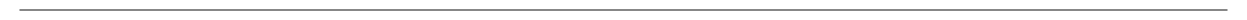 Less Expensive
No Legal Help
Buy More Things
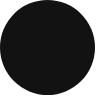 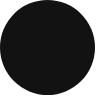 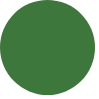 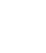 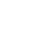 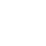 Are often far less expensive to set up and maintain
Do not require an attorney’s help
They expand the purchasing power of a Trust
Ownership
Tax Deductions
Independence
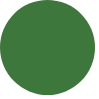 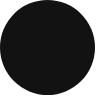 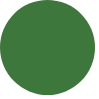 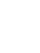 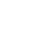 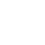 Can be established, administered, and owned by an individual with a disability
Some states offer tax incentives on the contributions
Gives people with disabilities additional autonomy to save and spend their own money
[Speaker Notes: Type your notes]
EXAMPLE SHOWING HOW AMANDA's ACCOUNT IS ADMINISTERED
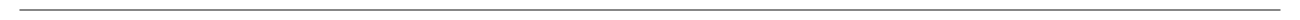 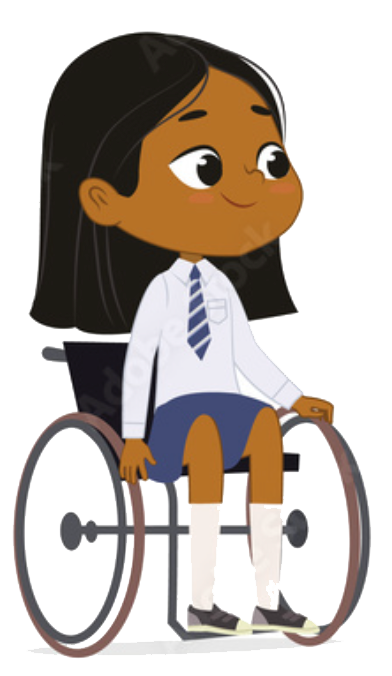 EXAMPLE SHOWING HOW AMANDA's ACCOUNT IS ADMINISTERED
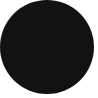 Amanda's mom opened her account online in about 20 minutes.
1
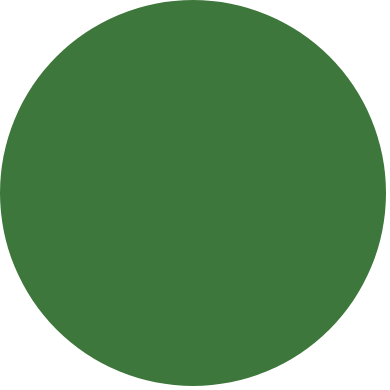 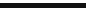 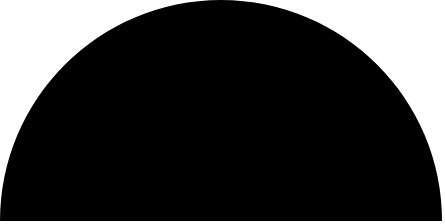 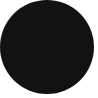 Amanda is listed as the account owner, but her mom is listed as the support person.
2
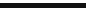 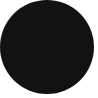 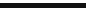 Amanda's mom handles the day-to-day management of the account, including the contributions and withdrawals.
3
[Speaker Notes: Type your notes]
Example showing how Dalton contributed to his ABLE account.
Dalton set up a direct deposit feature WITH his employer to contribute 
part of his paycheck into his ABLE account.
Example showing how Dalton contributed to his ABLE account.
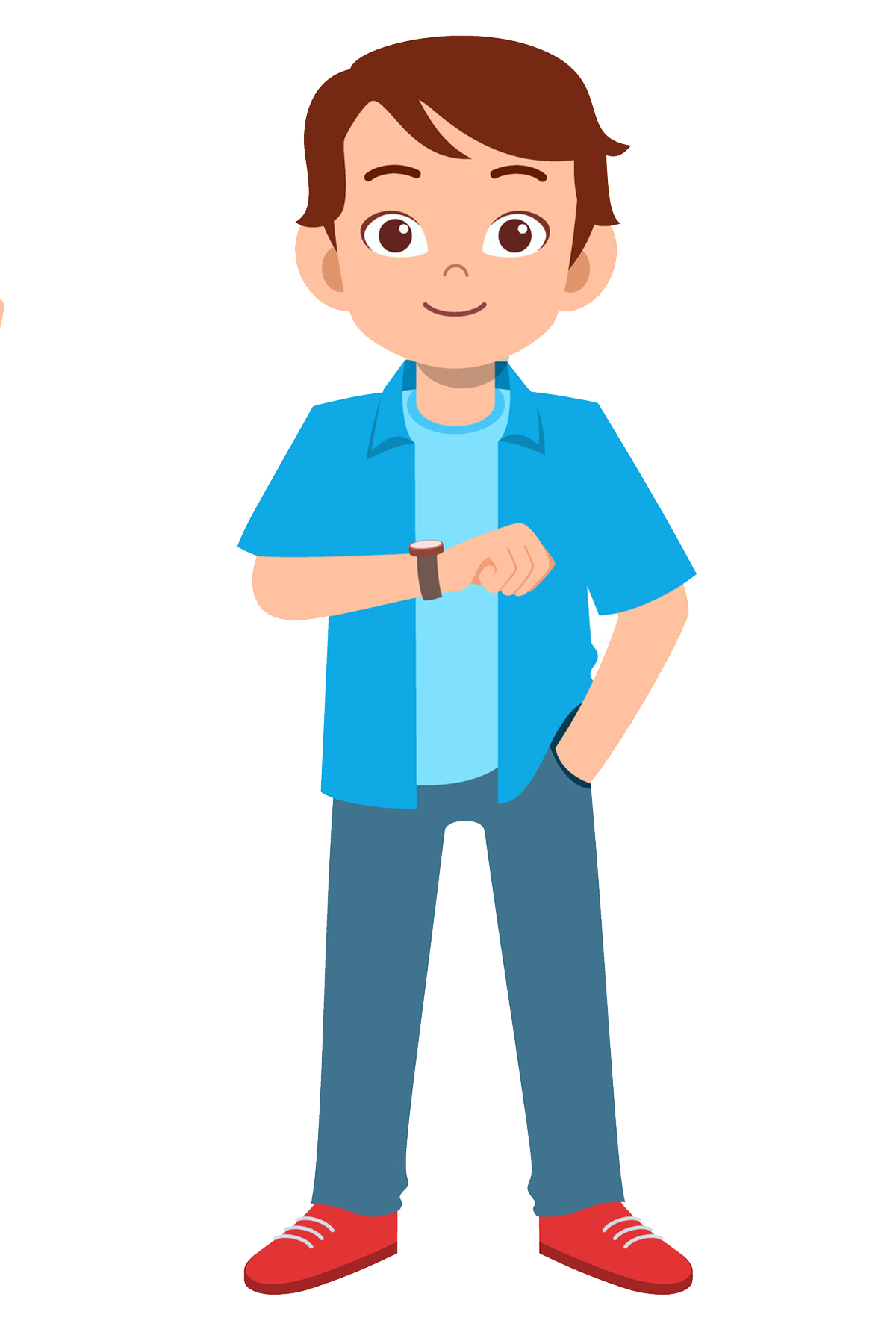 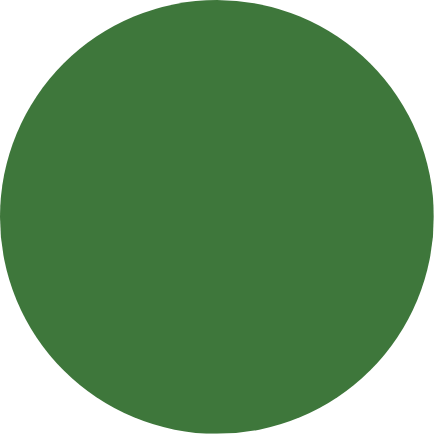 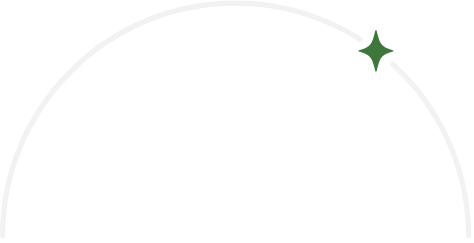 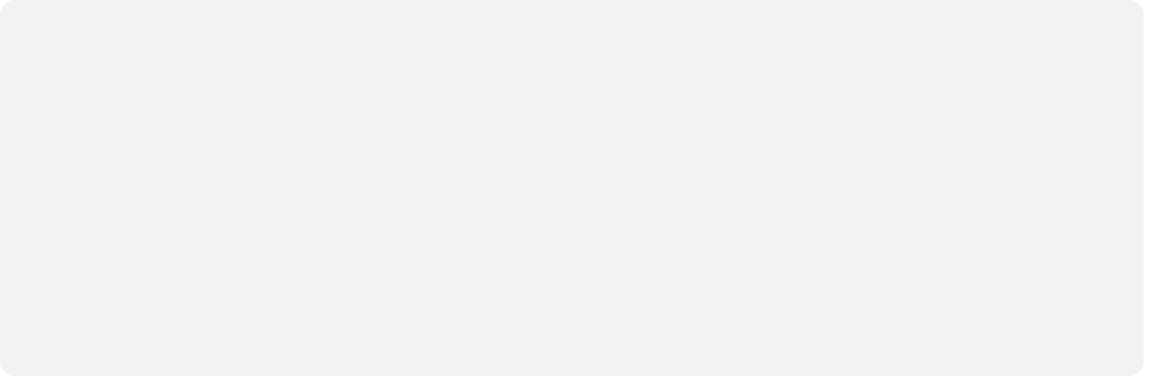 Annual Basis
e-gifting
Dalton uses this feature and receives $5,000 annually from family and friends.
Dalton can contribute up to $12,880 
(tied to the amount he earns in income).
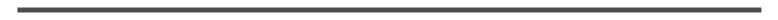 Before ABLE...
Now...
With an ABLE Account he now saved $17,880.
Dalton’s resource limit was 
$2,000 a month before ABLE.
[Speaker Notes: Type your notes]
How do you open an ABLE account?
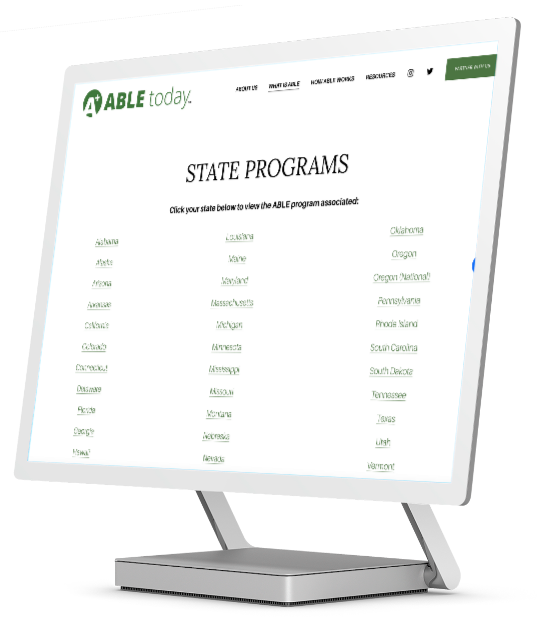 How do you open an ABLE account?
Almost all ABLE Programs have online enrollment
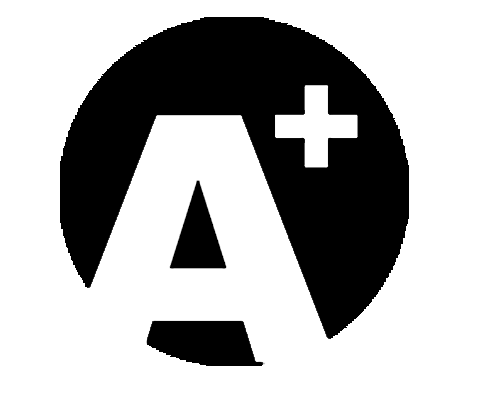 Find Your ABLE Program
See abletoday.org/able-programs for more info and examples
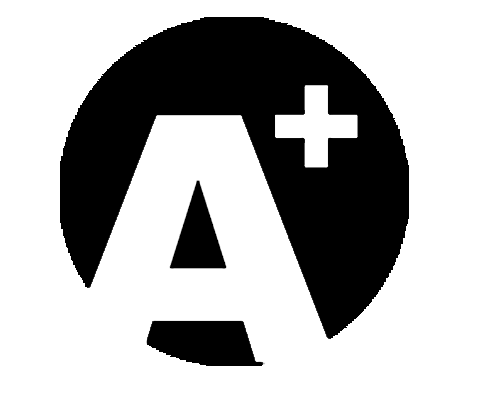 Most programs let you enroll from anywhere
ABLE Programs allow you to either enroll in a bank branch, enroll online and/or submit a paper application
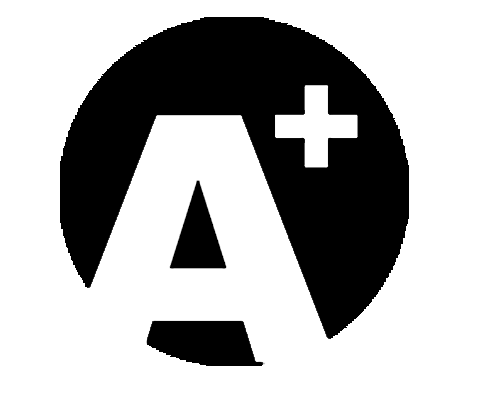 Flexible Enrollment
The individual with the disability can open and manage their own account, or a support person can oversee account management
[Speaker Notes: Type your notes]
Next Steps...
Next Steps...
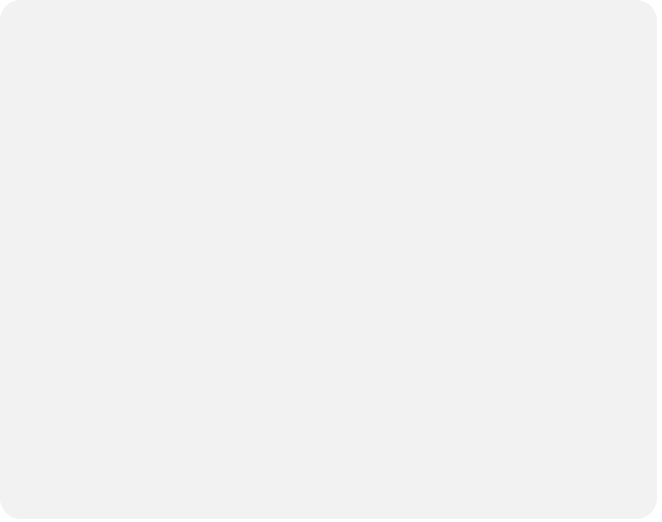 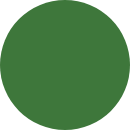 RESEARCH ABLE PROGRAMS
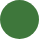 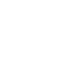 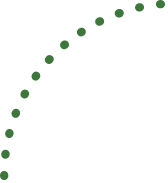 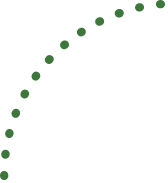 Research ABLE Programs via the ABLE today™ website, abletoday.org
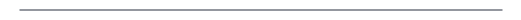 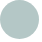 SPREAD THE WORD
Help us spread the word! Share via email, social media, and with your network
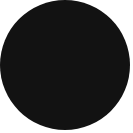 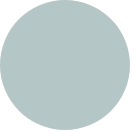 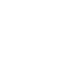 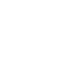 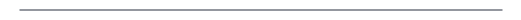 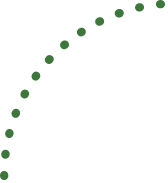 REQUEST A PRESENTATION
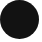 Reach out and let us know if you would like a group presentation
[Speaker Notes: Type your notes]
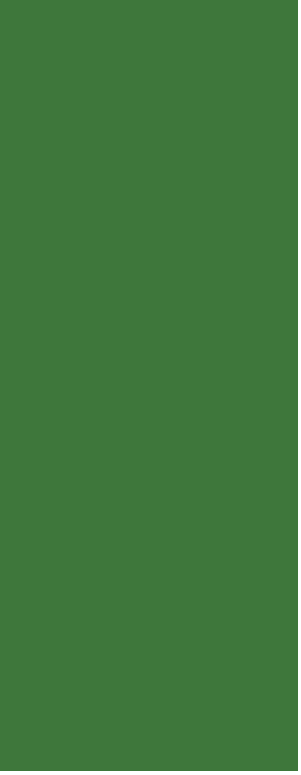 RESOURCES
Resources
ABLE accounts are a game changer for financial empowerment and community inclusion.  To learn more, visit:
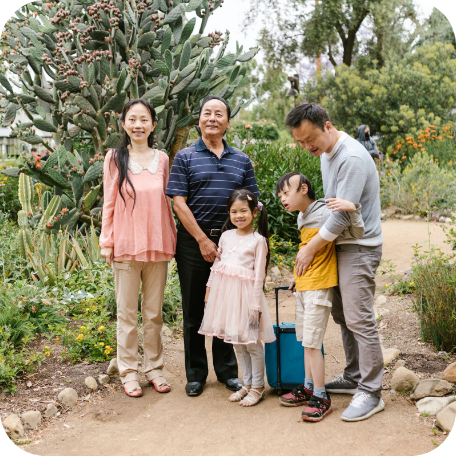 abletoday.org/videos

abletoday.org/federal-benefits

abletoday.org/able-programs
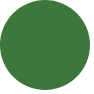 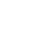 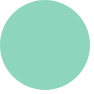 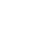 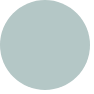 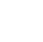 [Speaker Notes: Type your notes]
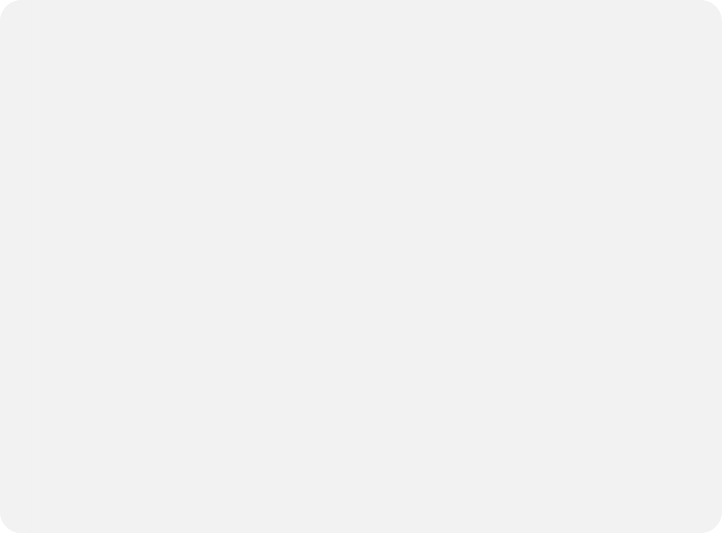 Thank you!
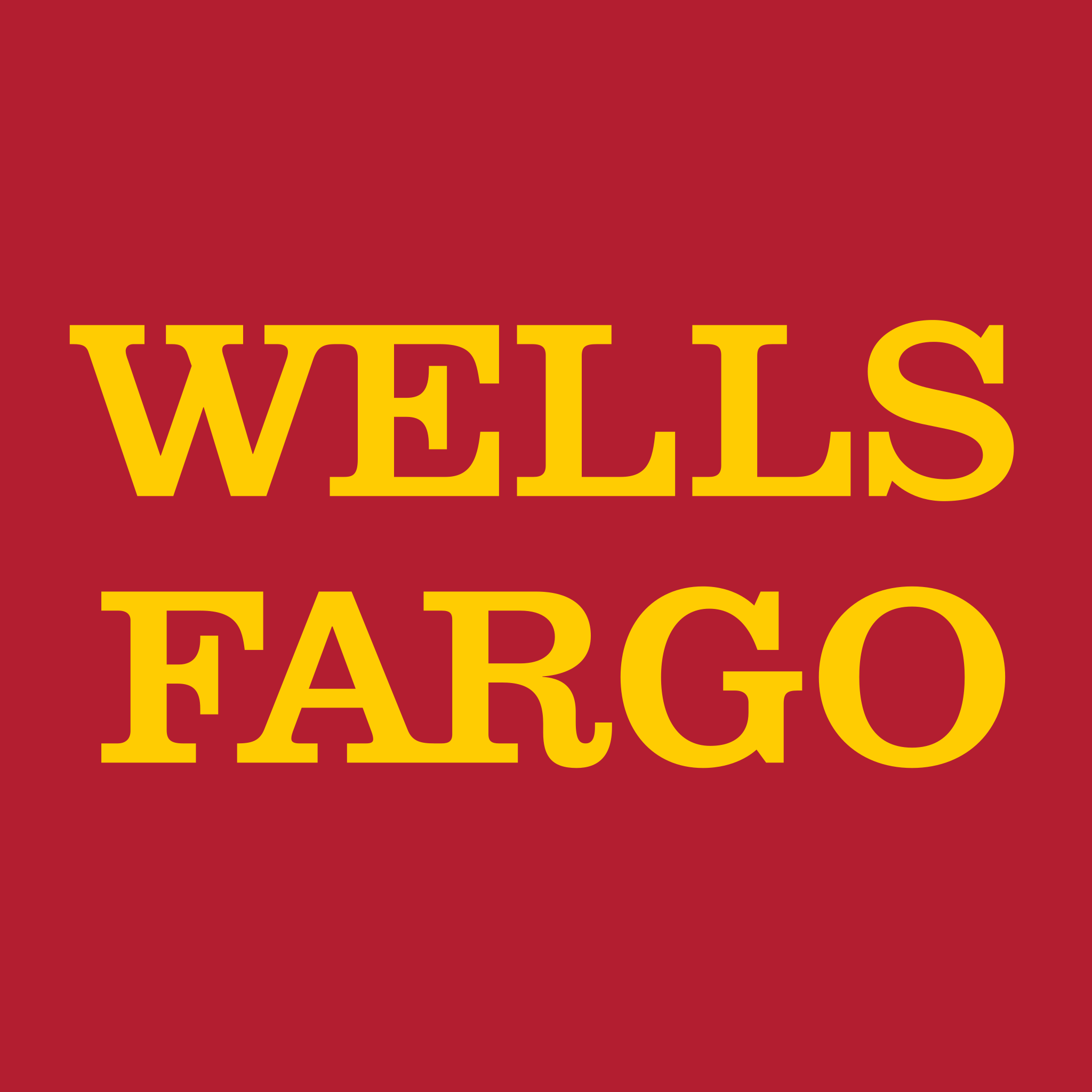 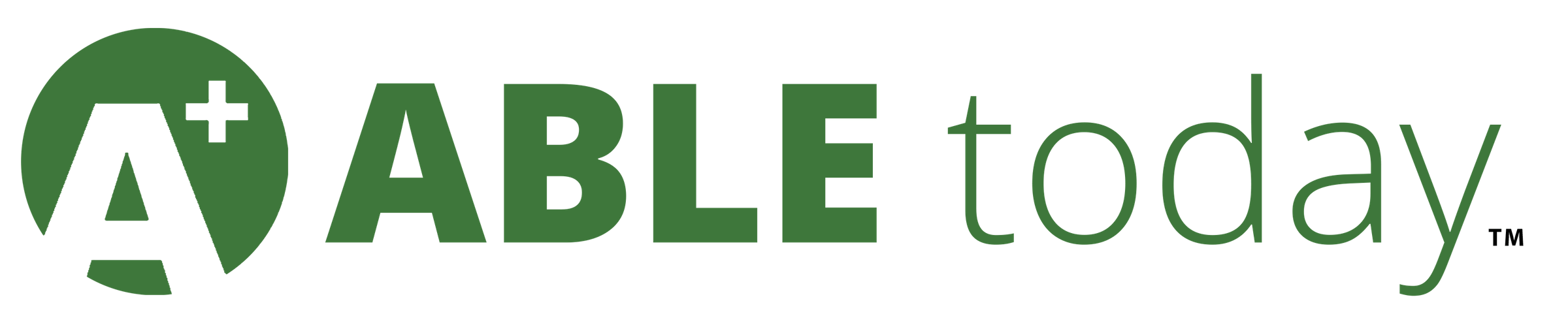 THANK 
YOU!
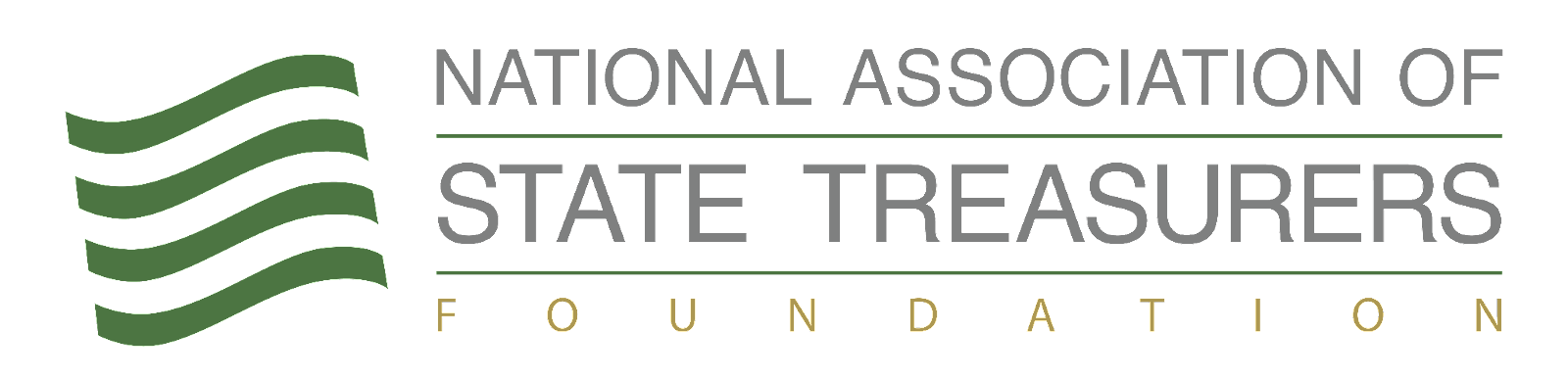 [Speaker Notes: Type your notes]